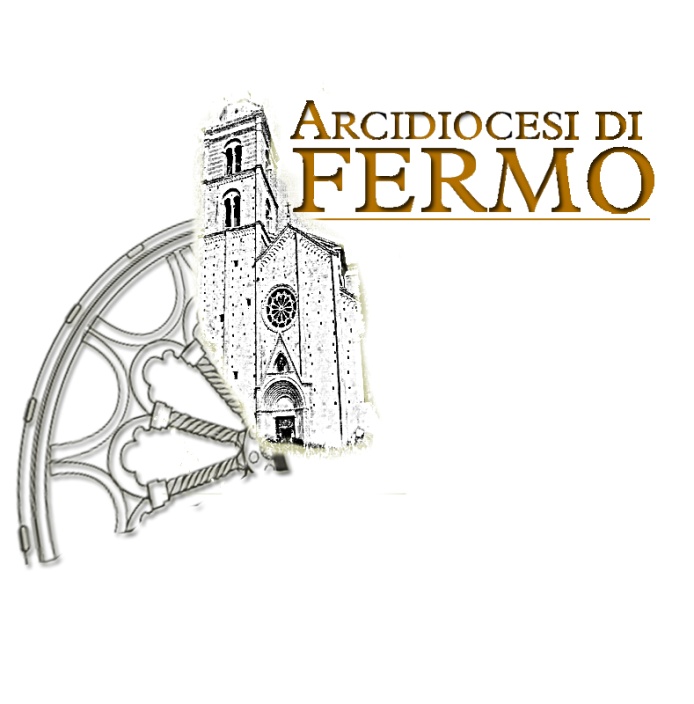 1 Luglio 2017
Consiglio Pastorale Diocesano 

Una sintesi degli incontri di vicaria
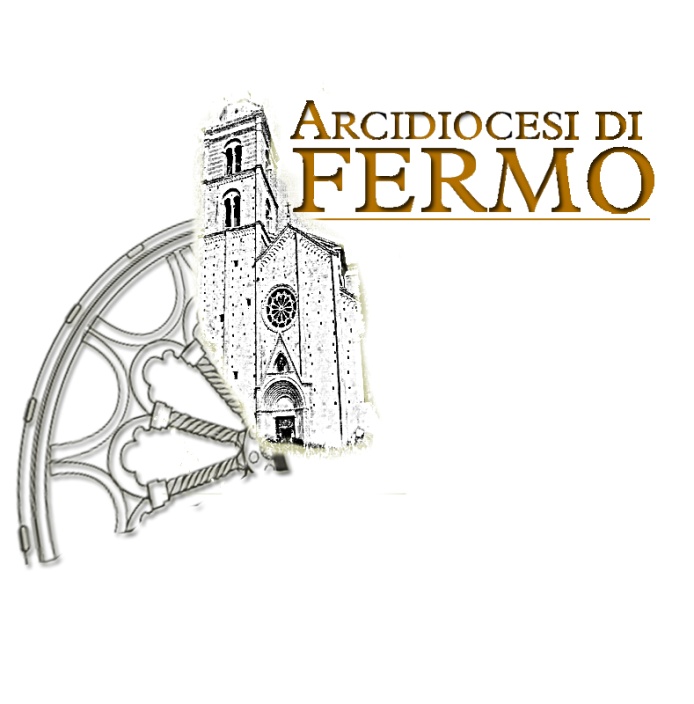 Premessa
Minore partecipazione rispetto agli incontri di inizio anno
Evidente fatica a capire e realizzare il lavoro proposto
Il dramma del terremoto ha determinato una diaspora delle persone
La riscoperta dell’importanza degli spazi ha aumentato il senso di appartenenza al territorio

Le priorità scelte all’inizio dell’anno pastorale non sono state oggetto di discernimento
Sono sempre troppo poche le convocazioni annuali dei CPP
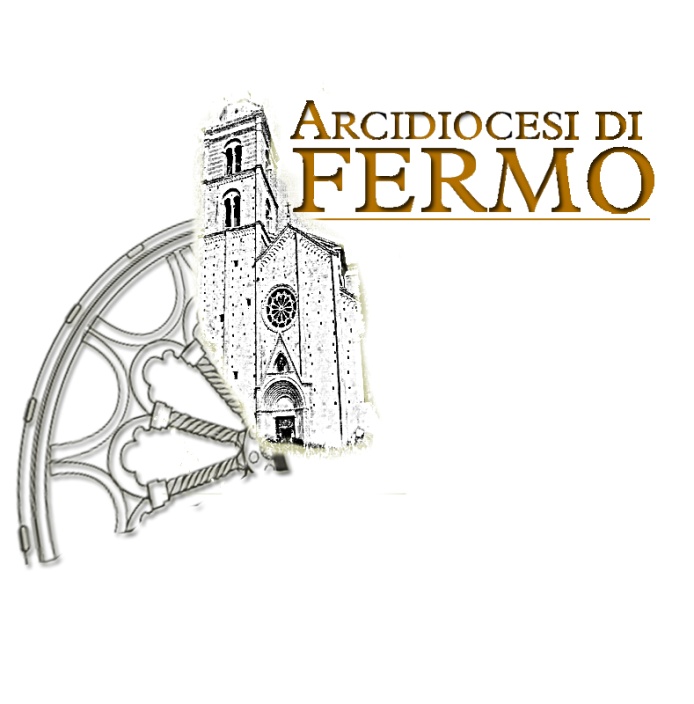 Gli ambiti di impegno pastorale
Il Consiglio Pastorale parrocchiale:
Un Servizio che non porta frutti
Non è ancora presente in tutte le parrocchie
La sofferenza dei laici che non trovano spazi e accoglienza
Desiderio di formazione, ma mani ancora legate

Imparare a progettare la vita pastorale delle parrocchie
E’ necessario un rapporto equilibrato tra parroco e CPP
La vita di un CPP deve essere fatta anche di formazione spirituale e alla vita di relazione
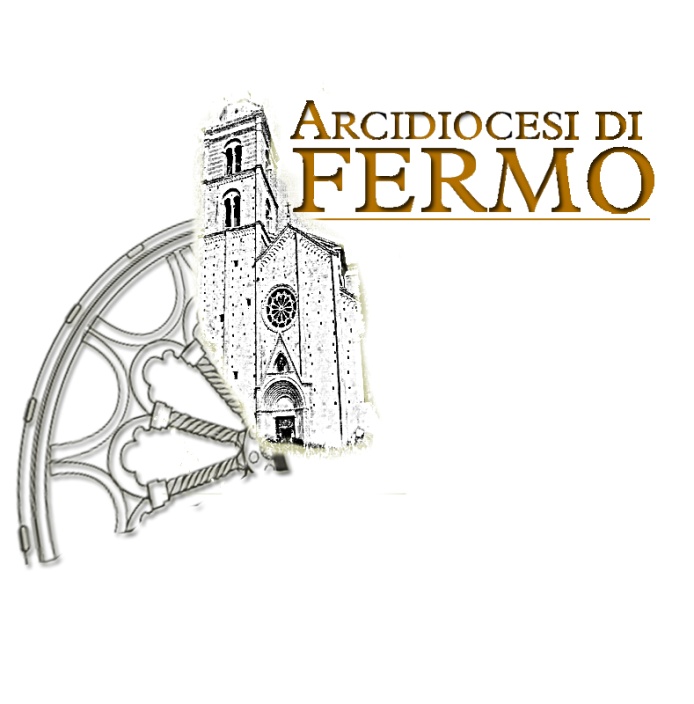 Gli ambiti di impegno pastorale
Le famiglie:
Tanti i “sogni”, molte le ripetizioni rispetto al passato
Iniziative per famiglie di bambini e ragazzi che ricevono i Sacramenti: maggiore coinvolgimento dei genitori
Oratorio: un modo per coinvolgere tutta la famiglia
Accogliere le famiglie facendo sperimentare amicizia e allo stesso tempo responsabilità
Una Consulta vicariale per le famiglie, motore per stimoli e relazioni
Percorsi per fidanzati, inizio di un cammino di vita parrocchiale per la famiglia nascente
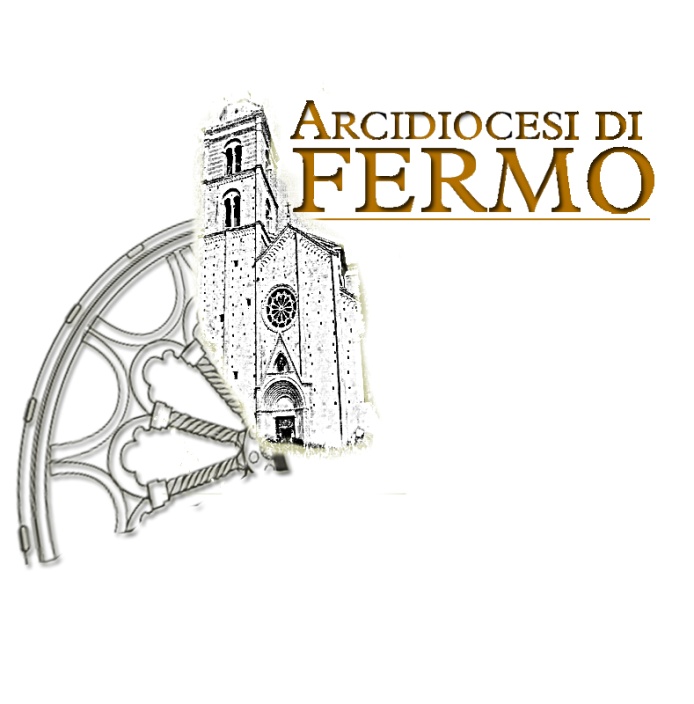 Gli ambiti di impegno pastorale
I giovani:
La fatica di pensare cammini, proposte e linguaggi
Difficoltà diffusa ad “agganciarli” dopo la Cresima
I giovani lasciano la parrocchia perché non vi trovano quello che cercano
I giovani cercano il confronto con persone adulte e coerenti

Rendere più strutturate le iniziative di Pastorale Giovanile
Ridurre la dispersione e “saper fare rete”
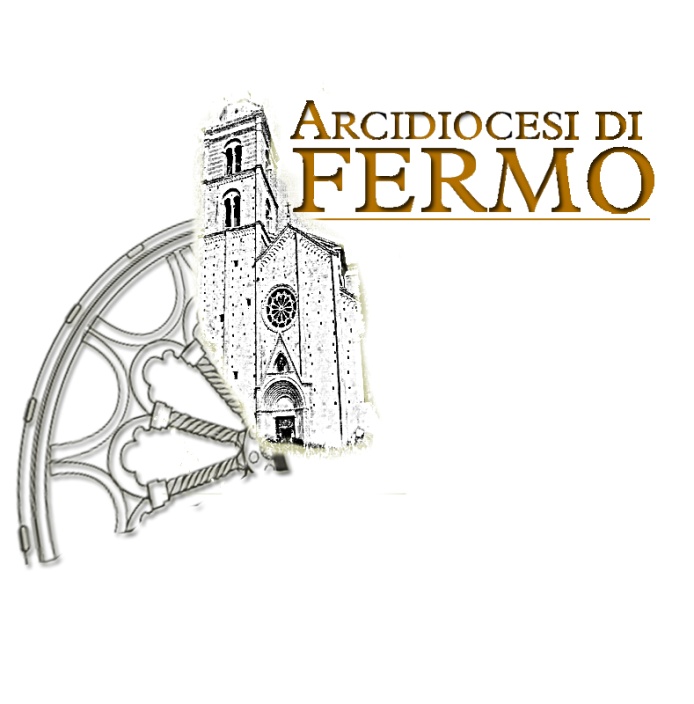 Gli ambiti di impegno pastorale
L’Oratorio:
E’ una realtà presente in molte parrocchie con diverse modalità
Permette una proficua interazione tra operatori pastorali e famiglie

Tutta la realtà parrocchiale dovrebbe confluire nell’Oratorio
Coinvolgere anche le fasce di età oltre i 14 anni
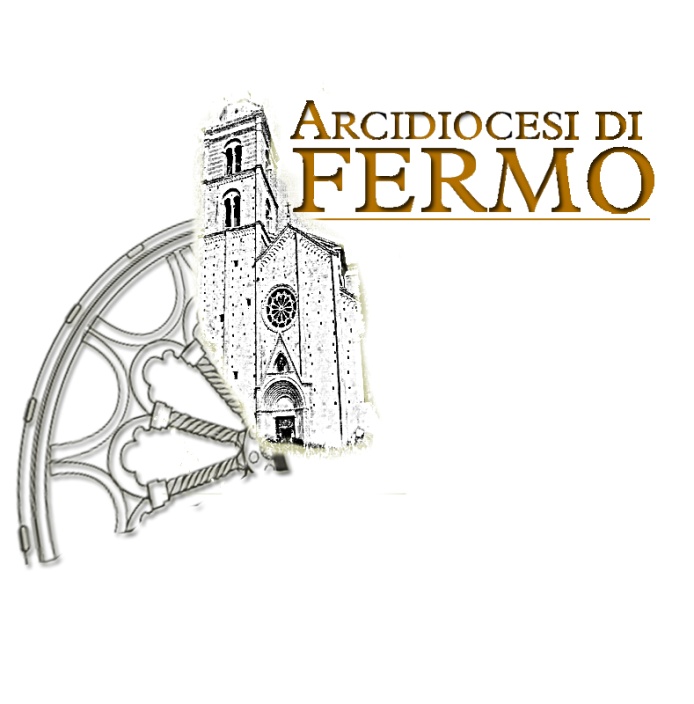 Gli ambiti di impegno pastorale
Il Catechismo:
Poca formazione ed accompagnamento dei catechisti
Dove la formazione viene comunque offerta è purtroppo scarsa la risposta

Portare i bambini che devono frequentare il catechismo a voler frequentare il catechismo
I genitori non semplici spettatori, ma veri e propri collaboratori nel catechismo
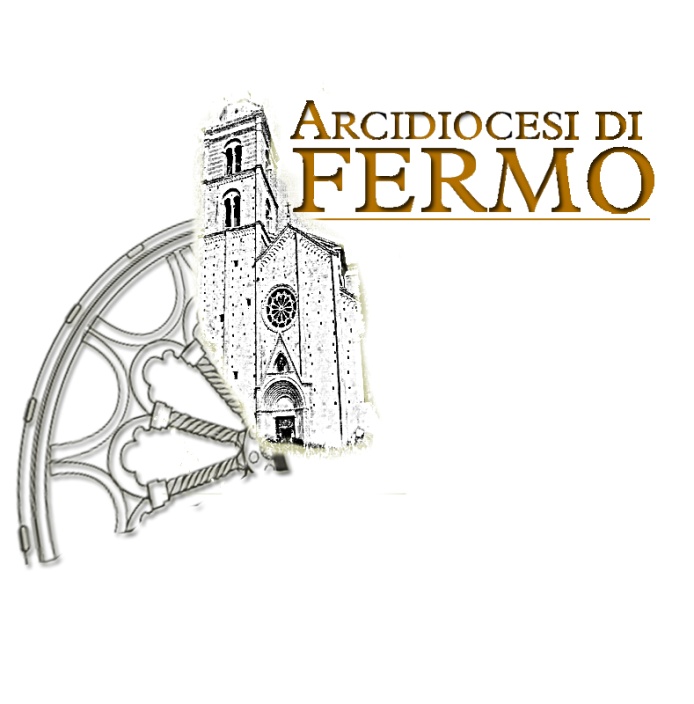 Gli ambiti di impegno pastorale
La Carità:
Molte le Caritas parrocchiali, pochi i centri di ascolto
All’esterno non viene percepito il “servizio alla Carità”
Nelle attività caritative si riscontra il coinvolgimento di altri soggetti (Confraternite, gruppi giovanili…)
Aiuto ai terremotati

Promuovere un’attività di rete di risorse tra laici; anche tra gli operatori Caritas deve crescere la consapevolezza del servizio svolto
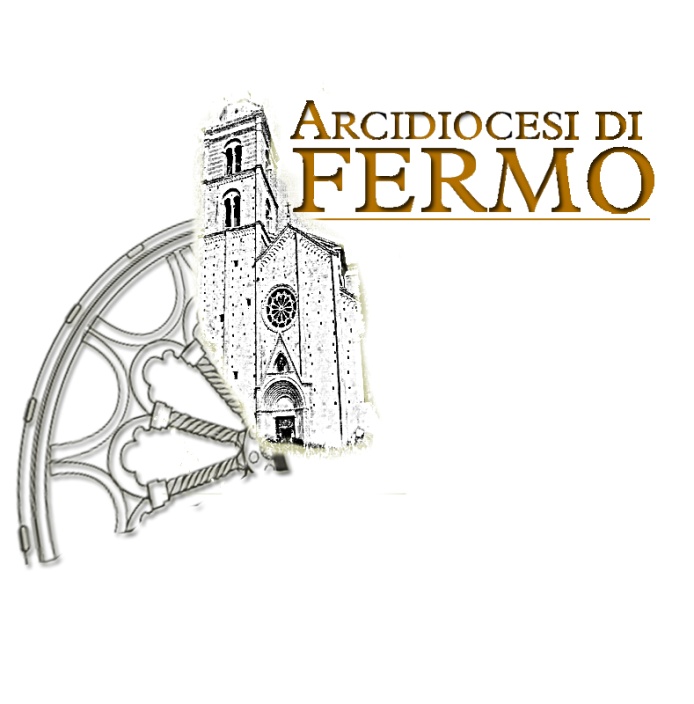 Alcune questioni sparse…
Inadeguatezza del linguaggio, sia pastorale che liturgico
Riscoprire la bellezza della liturgia ben curata
Catechesi permanente e rivolta a tutte le età
Percorsi formativi specifici per l’impegno socio-politico
Favorire un vero funzionamento delle Unità Pastorali
Creare Organismi di Partecipazione a livello di Unità Pastorale
Consolidare le Unità Pastorali secondo un principio di sussidiarietà
Formazione a nuove ministerialità in vista di un rinnovato supporto ai presbiteri e alle comunità